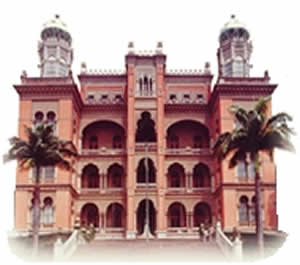 PMAQ

PROGRAMA NACIONAL DE MELHORIA DO ACESSO E DA QUALIDADE NA ATENÇÃO BÁSICA
Fase 3: Avaliação Externa
FIOCRUZ
O tamanho da encomenda......
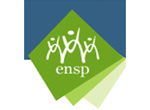 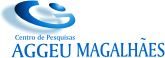 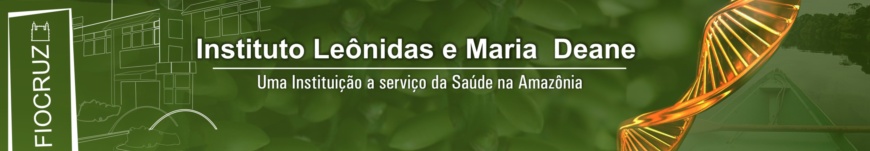 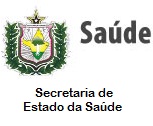 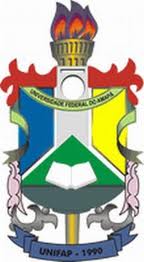 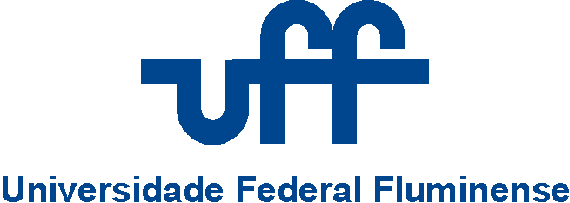 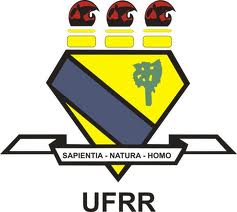 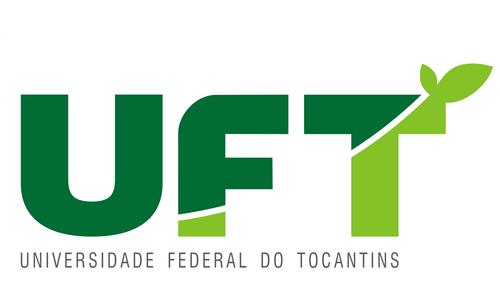 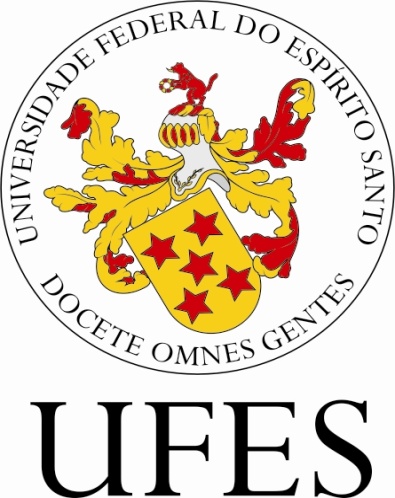 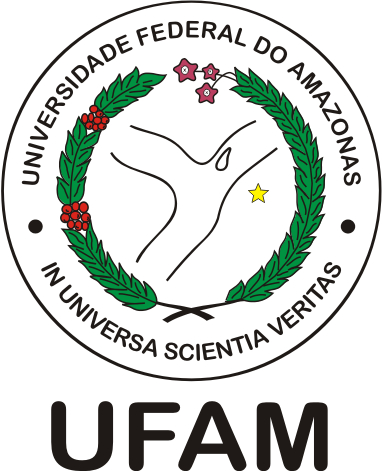 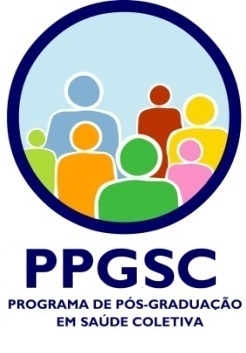 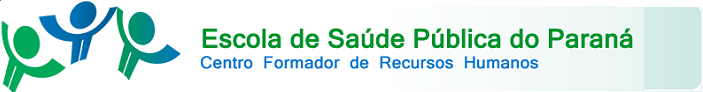 Seleção
Chamada pública para seleção/contratação de supervisores e entrevistadores: nível superior com formação e  experiência na área de saúde/atenção primária/Saúde da Família; Carga  horária 40h
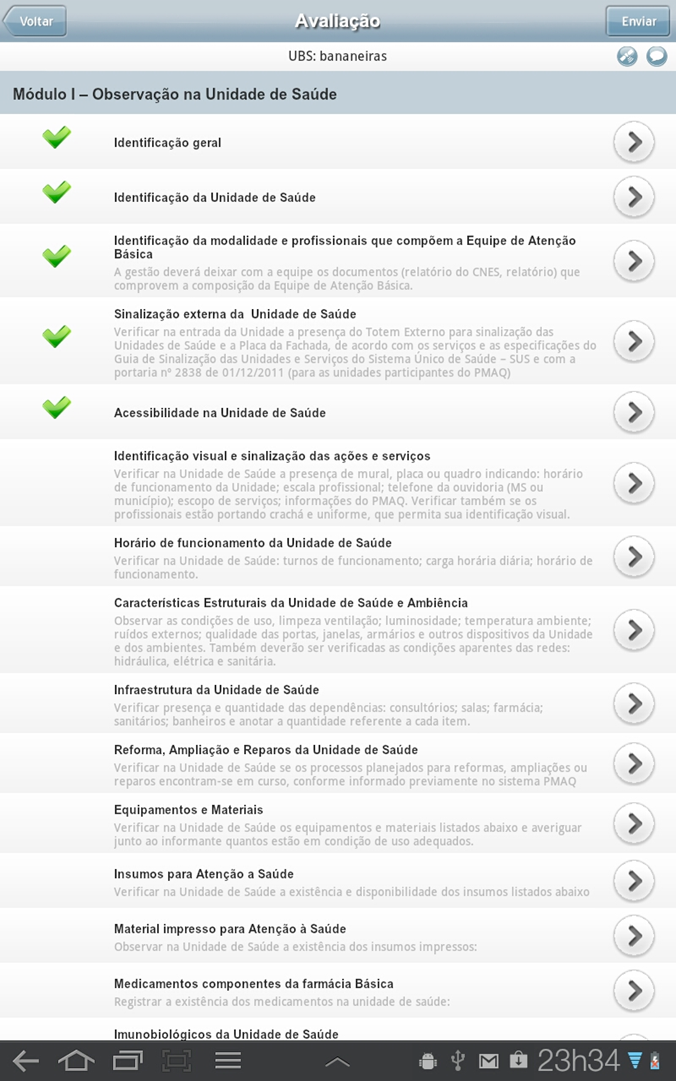 Treinamento
Contextualização: PNAB e PMAQ
 Função dos supervisores e entrevistadores
 Instrumento:  organização, temas e conceitos
  O aplicativo
A Equipe
Planejamento das rotas
Planilha DAB-MS/Coordenação local/SES/SMS
As estratégias para organização do TC obedeceram a um desenho pactuado, respeitando as peculiaridades  de cada estado.
Região Norte-  grandes distâncias e  precariedade dos sistemas de transporte e comunicação. 
Paraná –  áreas rurais remotas
Trabalho de campo
Parceria com SES e COSEMS ;
Contato com os municípios: planejamento das rotas, acordos pactuados, agendamento da visita;
Entrada no campo:  capitais e cidades pólo (PR)
Mudanças  na versão do aplicativo
Prazo de 3 meses para a avaliação externa e 5 meses para o censo
Chegar as unidades básicas de saúde 
nem sempre foi fácil.....
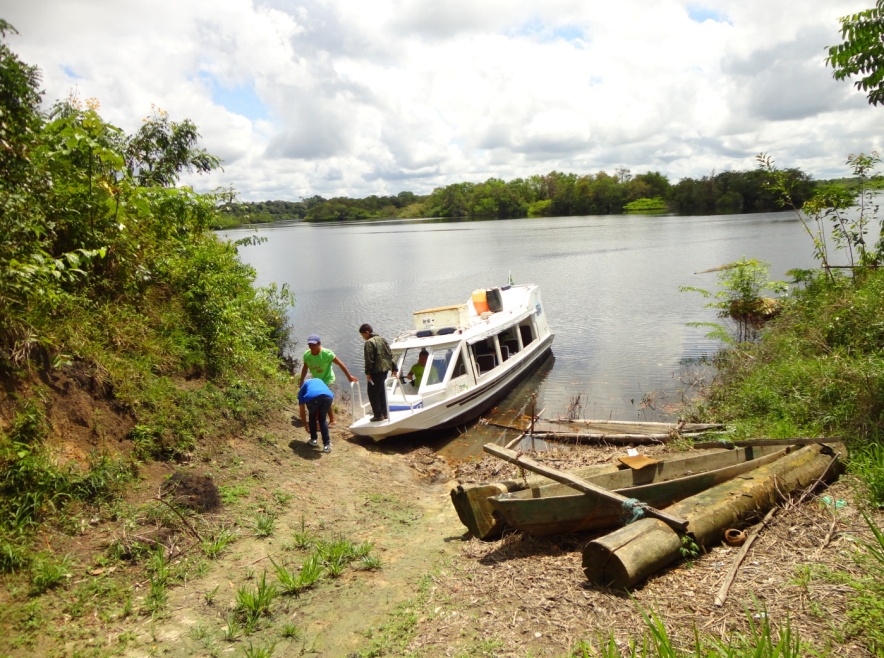 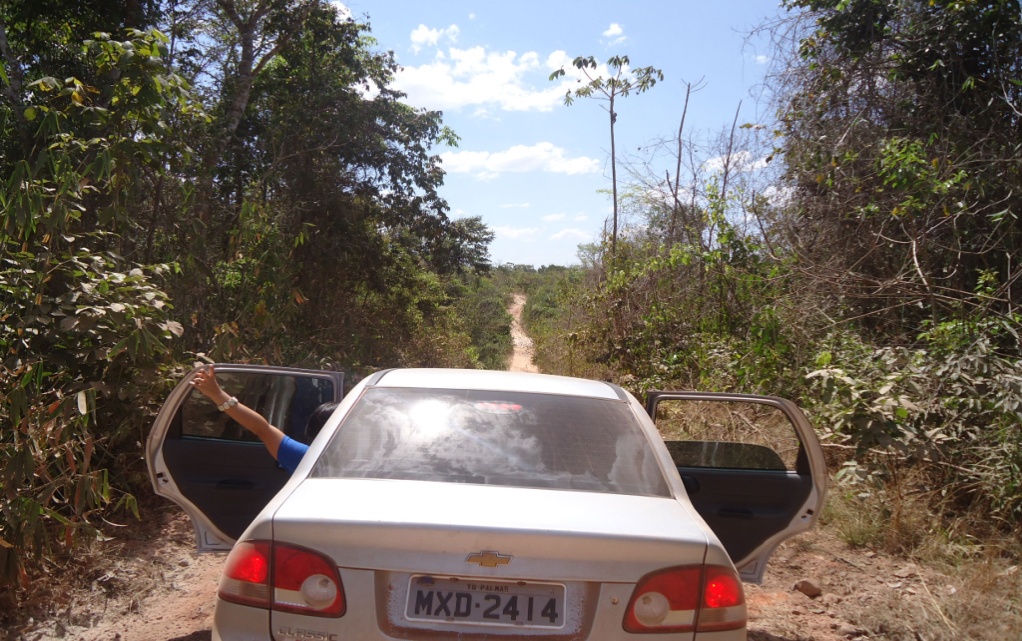 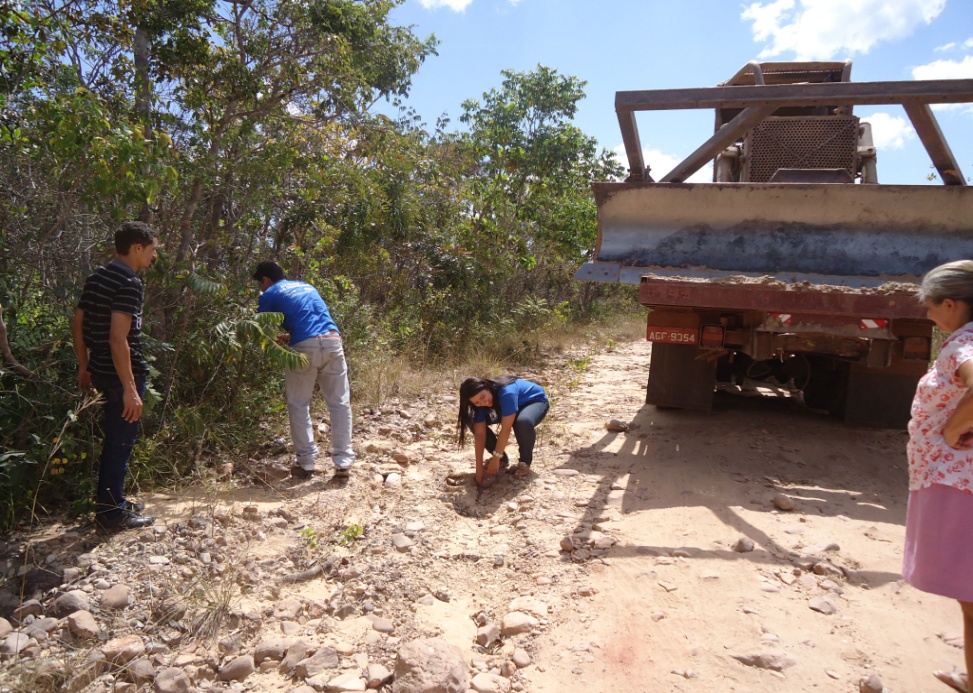 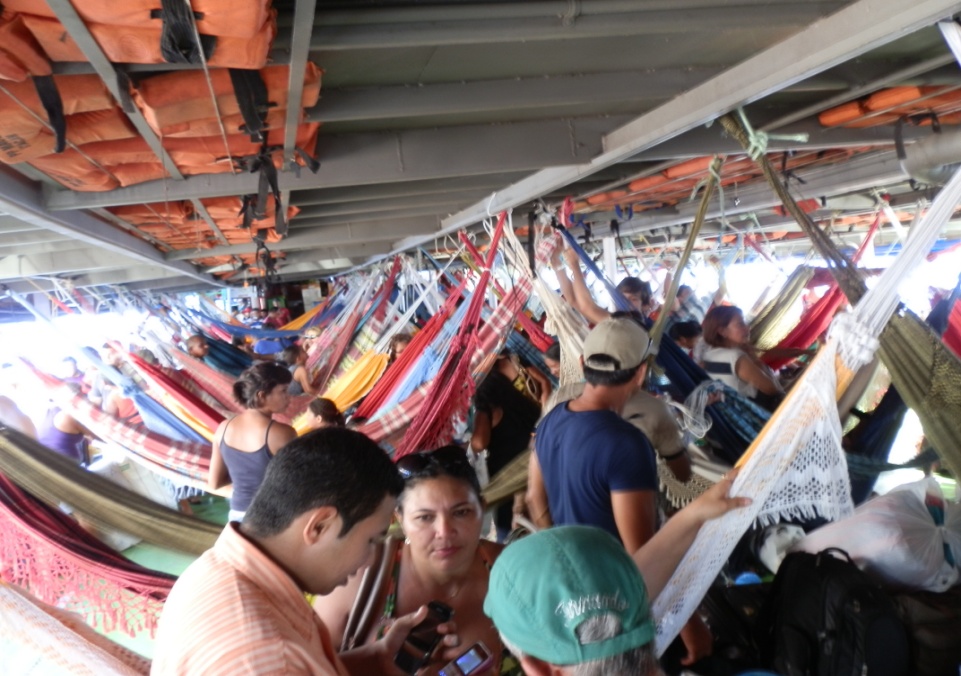 A potência do trabalho de campo
Experiência exitosa, de grande aprendizado: aproximação  entre os objetivos da gestão e os objetivos acadêmicos;
Ação cooperativa entre gestores, professores, pesquisadores, alunos e ex alunos;
Grande oportunidade de formação in loco.
Encontramos diversidade que 
expressam desigualdades.....
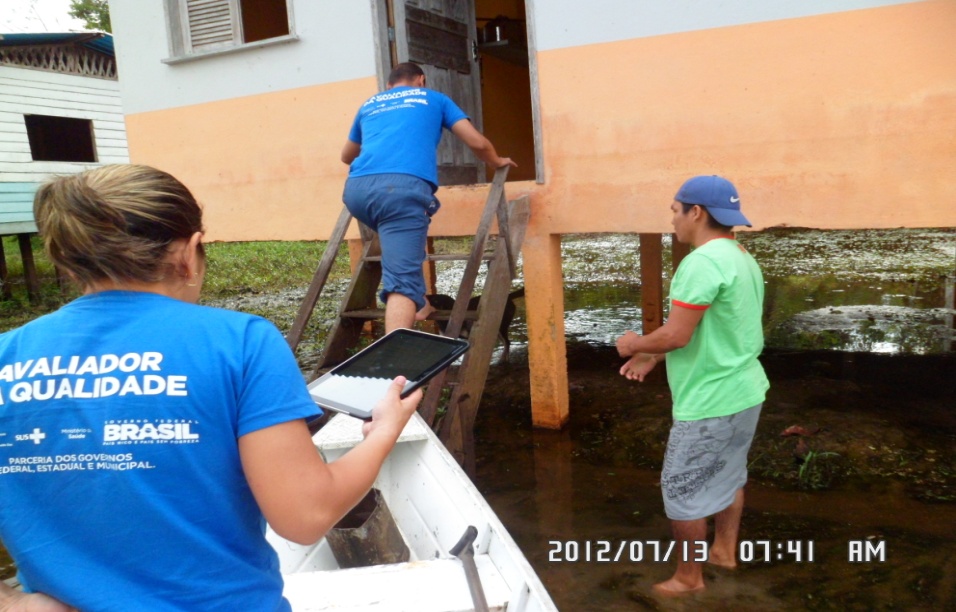 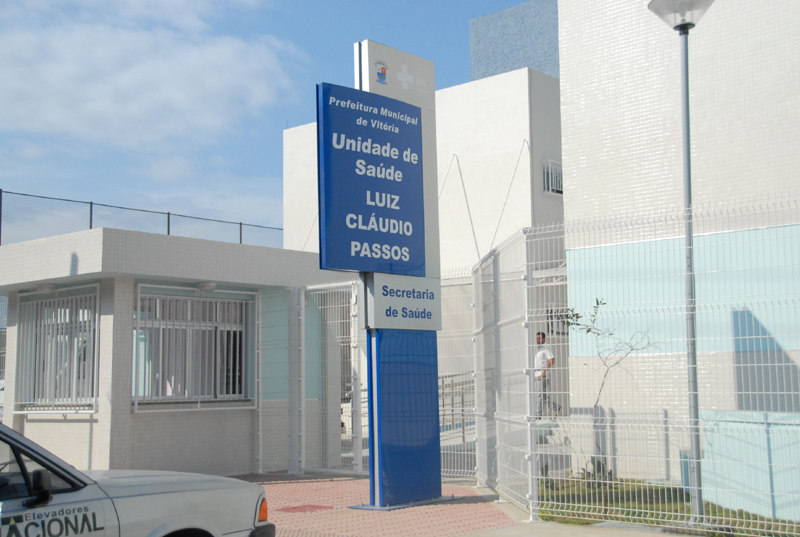 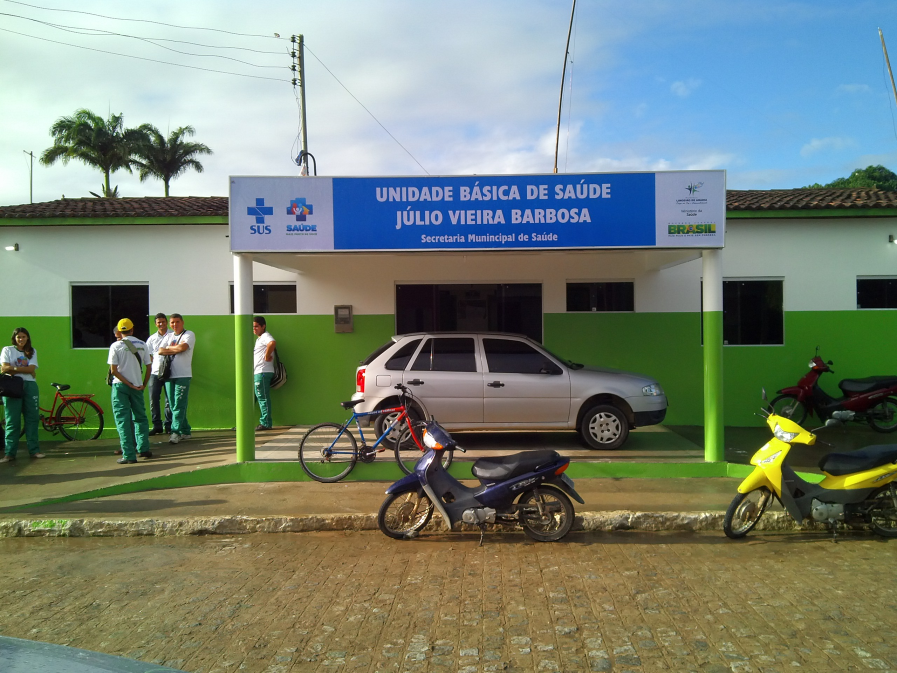 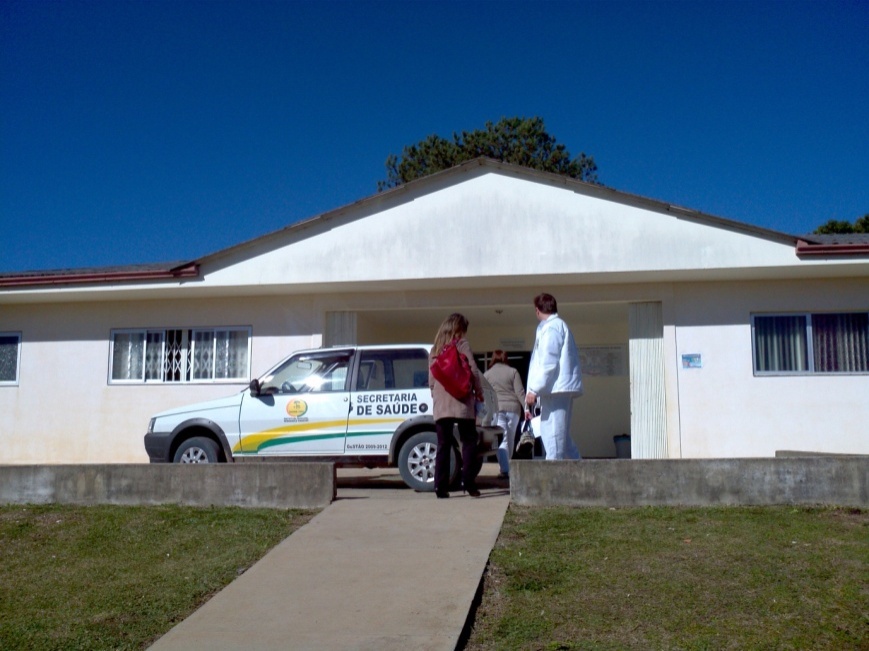 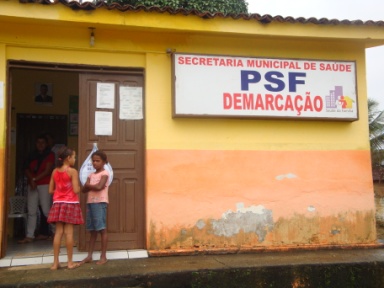 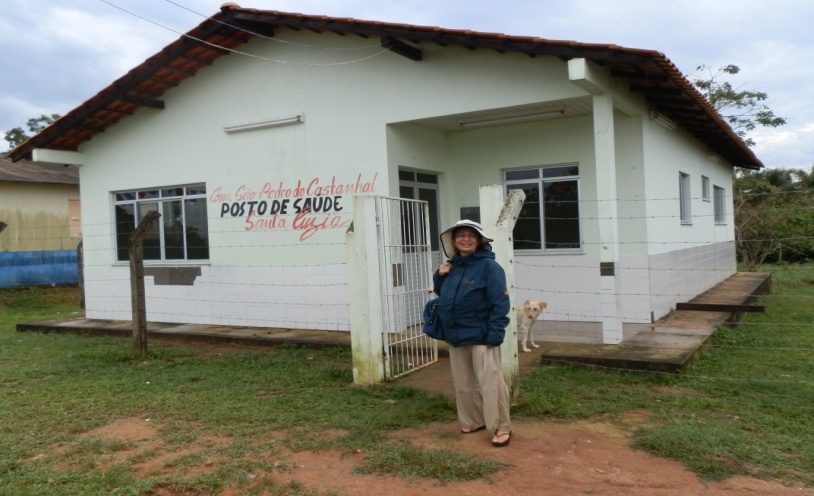 A avaliação externa
As equipes avaliadas: receptivas a avaliação x desconhecimento sobre o processo
Comprovação da documentação: pasta PMAQ segue a rota dos avaliadores
Usuários entrevistados: receio de perder  a consulta; receio de prejudicar e perder a equipe
Perdas: unidades sem usuários; dias e horários específicos para atender usuários
Primeiras impressões....
Heterogeneidade e desigualdade no acesso e no uso dos serviços de atenção primária;
Diferenças são intra municipais, estaduais e regionais.
As piores condições de acesso e qualidade da atenção básica  seguem o mapa da desigualdade social do nosso pais.
Desafios atuais....
Fechamento do processo de validação
Banco de dados: privilegiar uma base nacional e evitar a pulverização do banco
Definição de estratégias para análise e divulgação dos  resultados